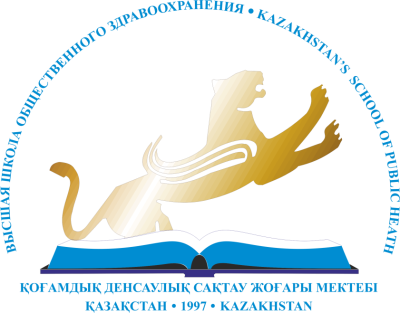 «ҚДСЖМ» ҚАЗАҚСТАНДЫҚ МЕДИЦИНА УНИВЕРСИТЕТІ КАЗАХСТАНСКИЙ МЕДИЦИНСКИЙ УНИВЕРСИТЕТ «ВШОЗ»
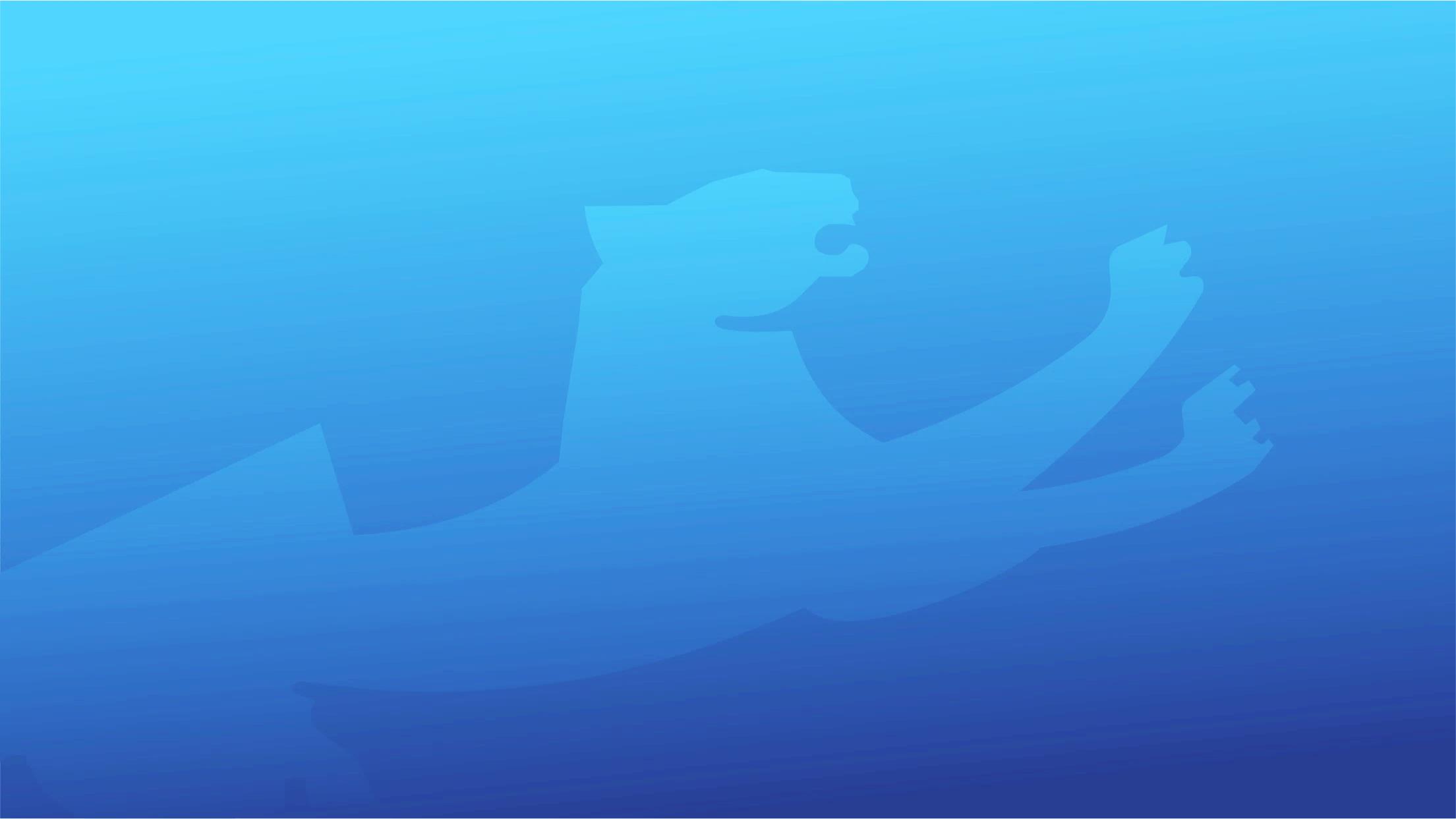 Разъяснение конкурсной документации грантового финансирования исследований молодых ученых по проекту «Жас ғалым»
 на 2022-2024 годы
Департамент науки и консалтинга
Карибаева И.К.
30.03.2022
КМУ «ВШОЗ»
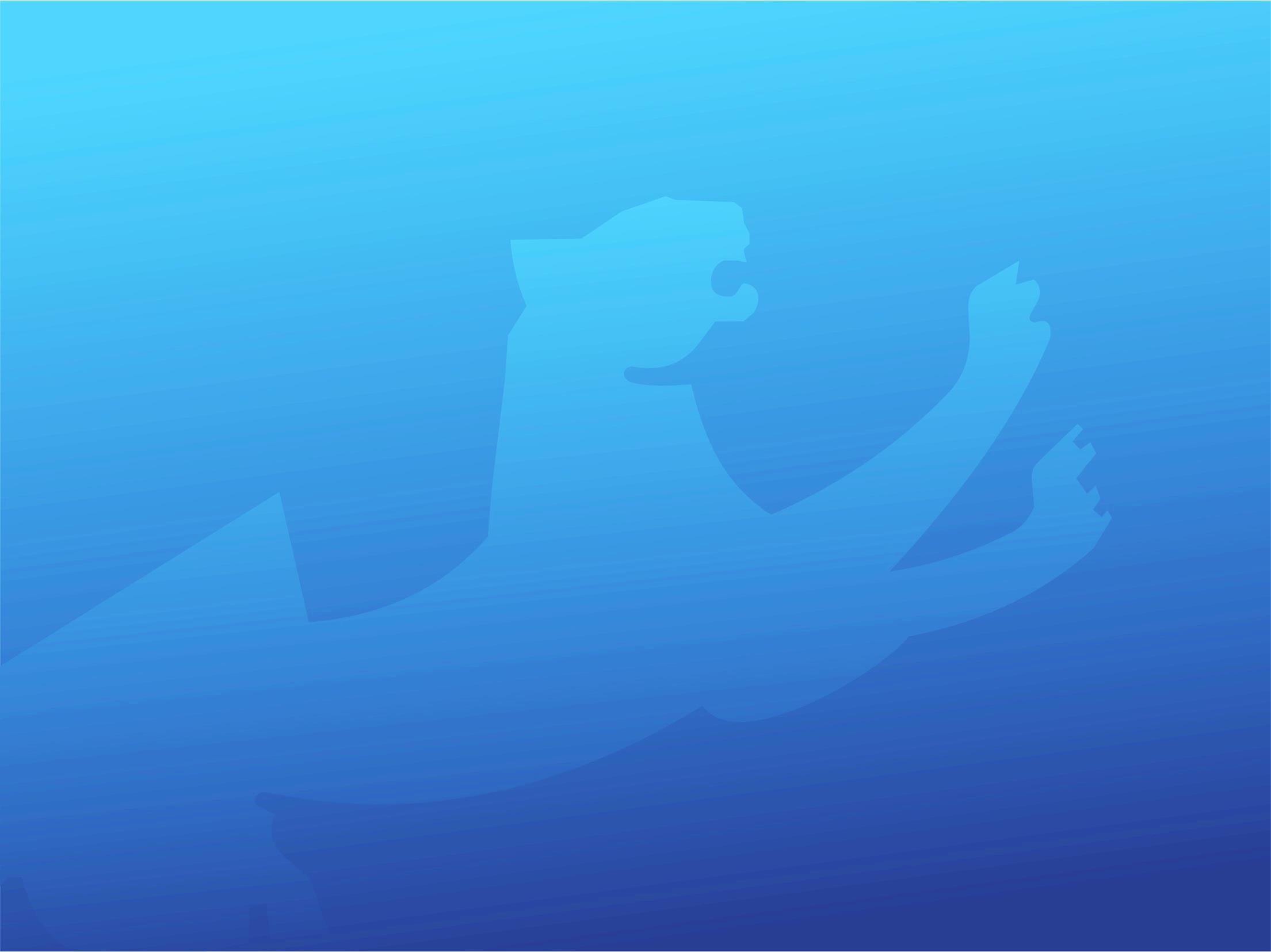 Цель конкурса
формирование высококвалифицированных и конкурентоспособных исследователей, привлечение и закрепление в науке талантливой молодежи, повышение доли молодых исследователей.
Конкурсная документация разработана уполномоченным органом в области науки – Комитетом науки Министерства образования и науки Республики Казахстан (далее – КН МОН РК).
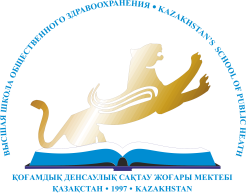 www. ksph.edu.kz
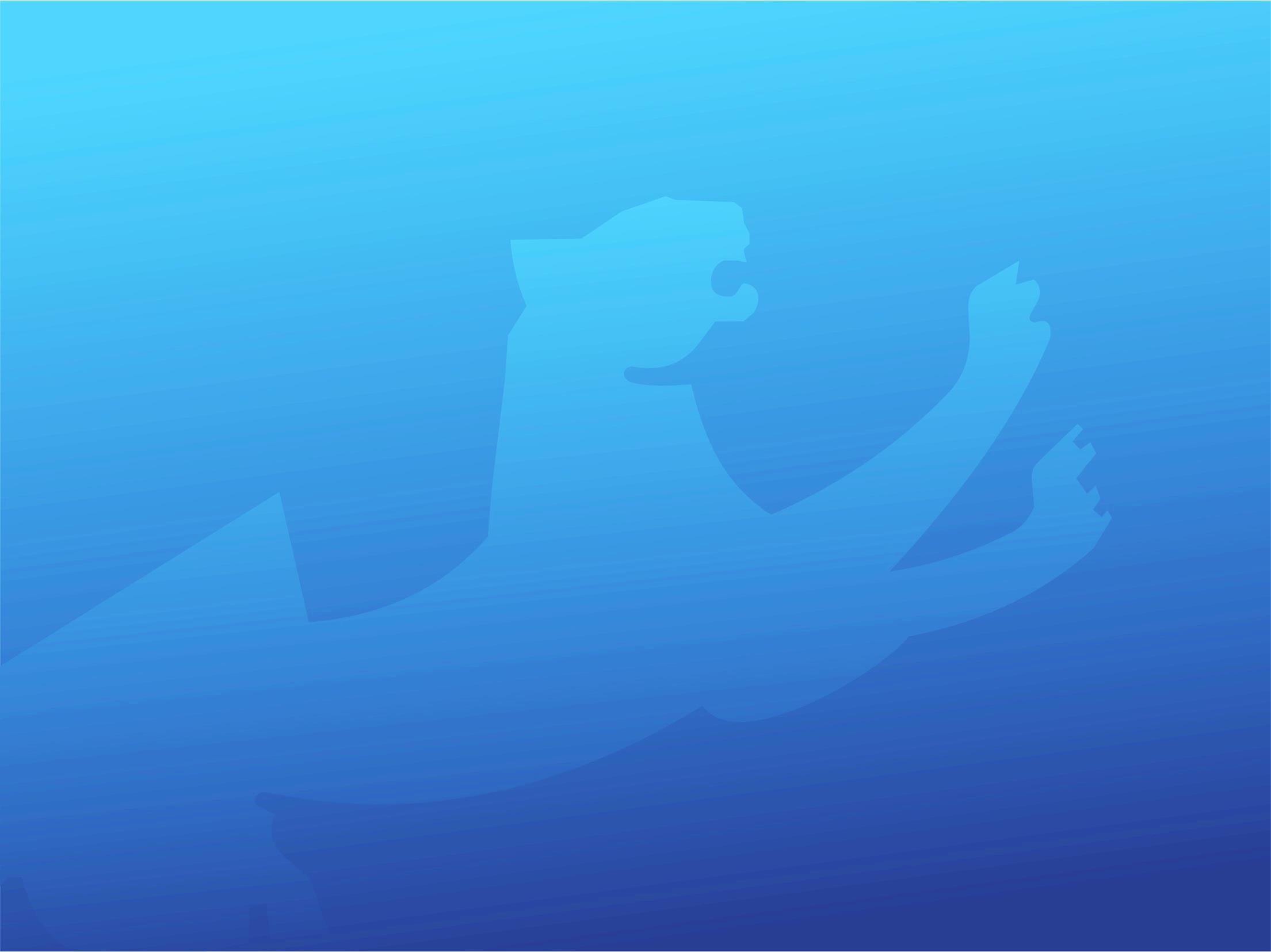 Финансирование
Общая сумма финансирования на 2022-2024 годы – 16,72 млрд тенге, в том числе по годам: 
2022 год – 2,64 млрд тенге
2023 год – 7,04 млрд тенге
2024 год – 7,04 млрд тенге.

	Финансирование 1 (одного) проекта со сроком реализации 28 месяцев составляет не более 19 млн тенге, в том числе: 
на 2022 год – не более 3 млн тенге;
на 2023 год – не более 8 млн тенге;                   
на 2024 год – не более 8 млн тенге.
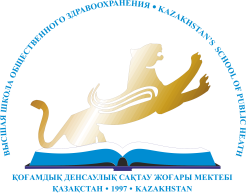 www. ksph.edu.kz
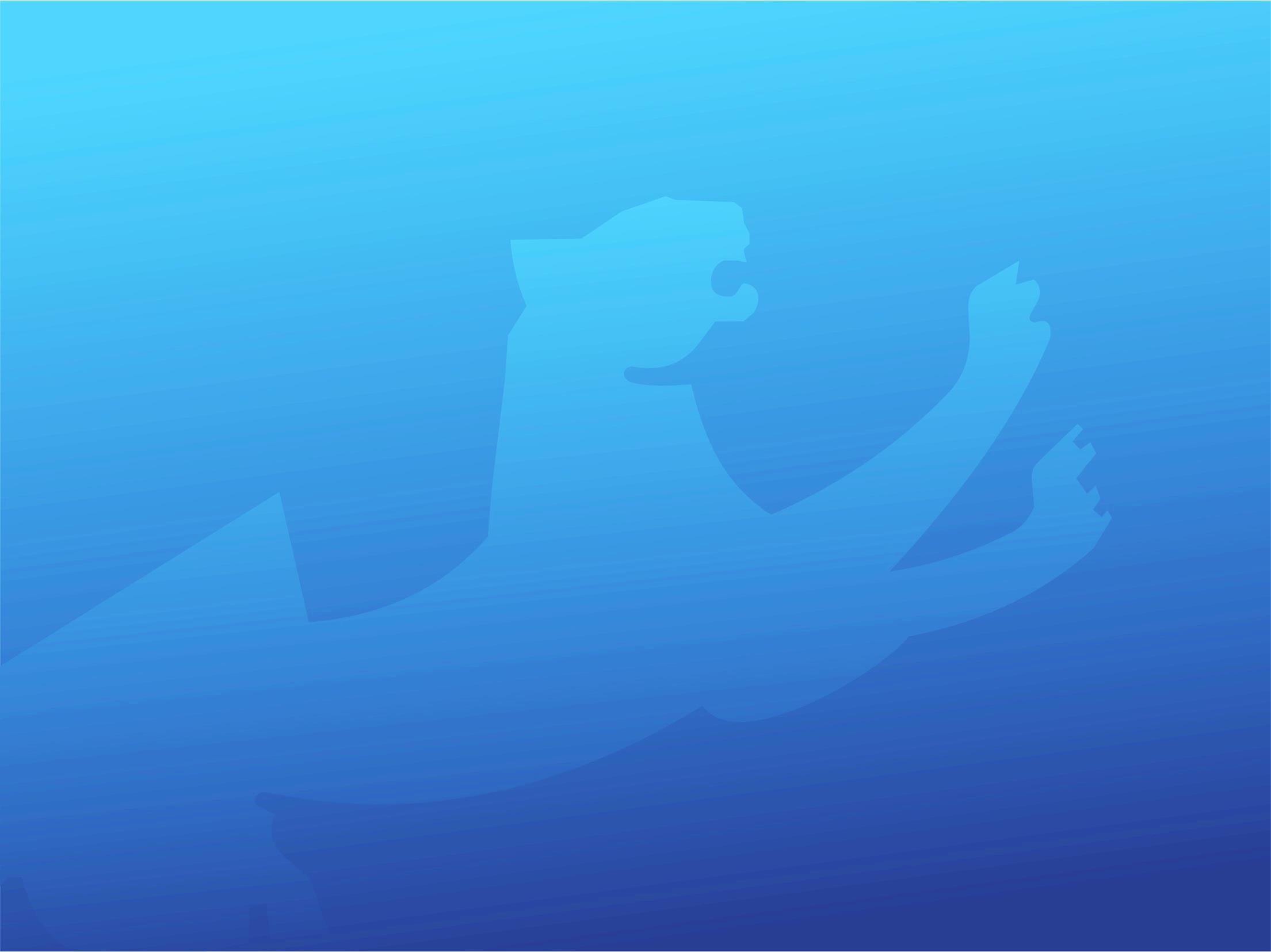 На конкурс могут быть представлены заявки по следующим приоритетным направлениям развития наук
Вид исследований: фундаментальные и прикладные исследования.
Грант предусматривается для индивидуального исследования постдокторанта с участием научного консультанта.
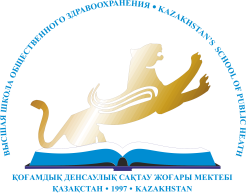 www. ksph.edu.kz
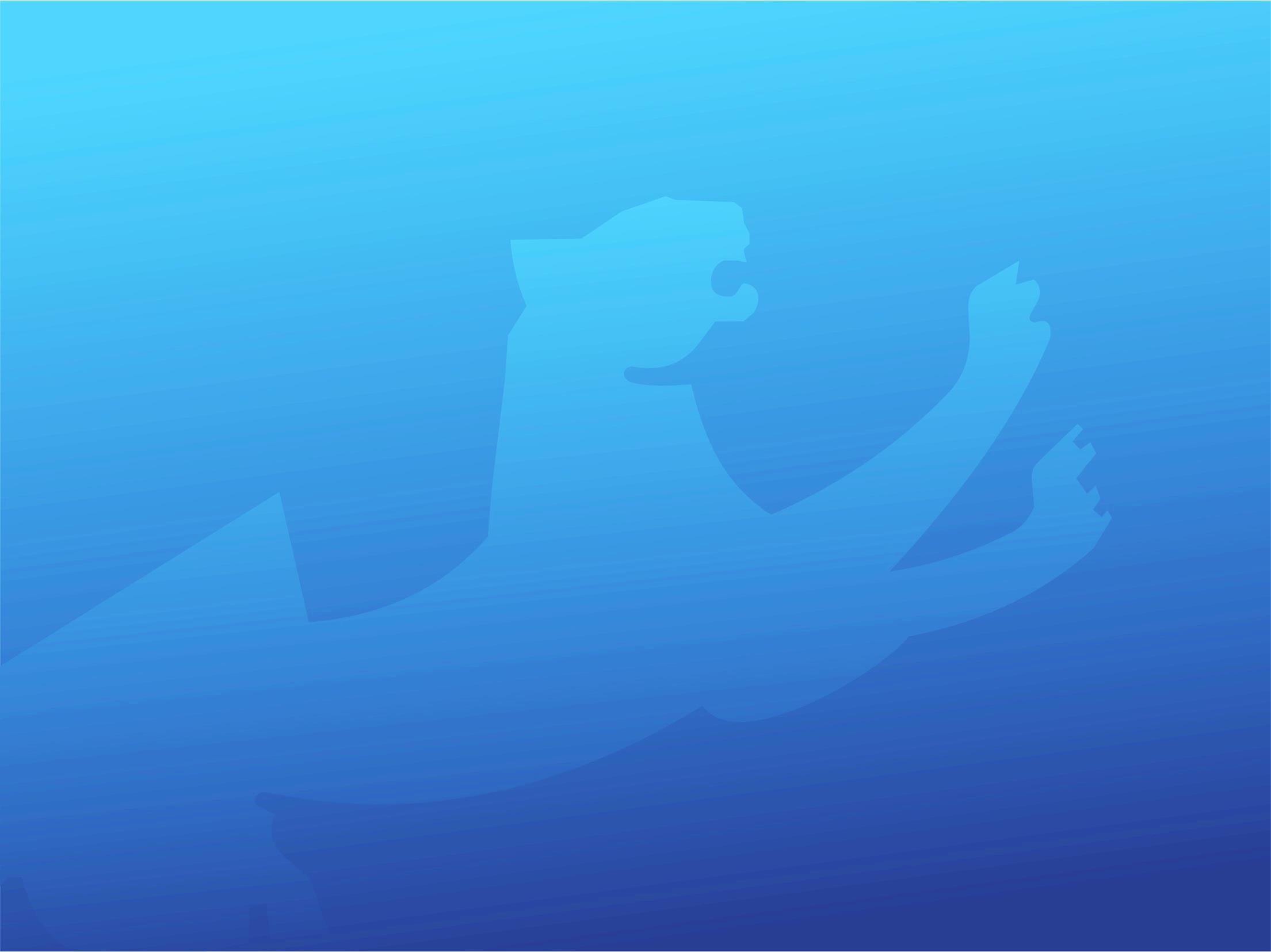 Требования к постдокторанту
иметь гражданство Республики Казахстан или быть кандасом или лицом казахской национальности, не являющимся гражданином РК;
иметь степень доктора философии (PhD)/доктора по профилю или ученую степень (доктора/кандидата наук), полученную не ранее 2013 года, либо быть лицом, окончившим полный курс программы докторантуры. Лицо, окончившее полный курс программы докторантуры обязано защититься в течение 12 месяцев со дня заключения договора на реализацию проекта.

в течение последних 12 месяцев не являться научным руководителем или членом исследовательской группы задействованным на полную ставку и более в научных и/или научно-технических проектах и программах, финансируемых из государственного бюджета;
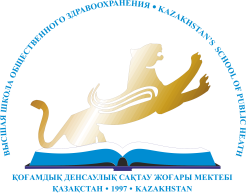 www. ksph.edu.kz
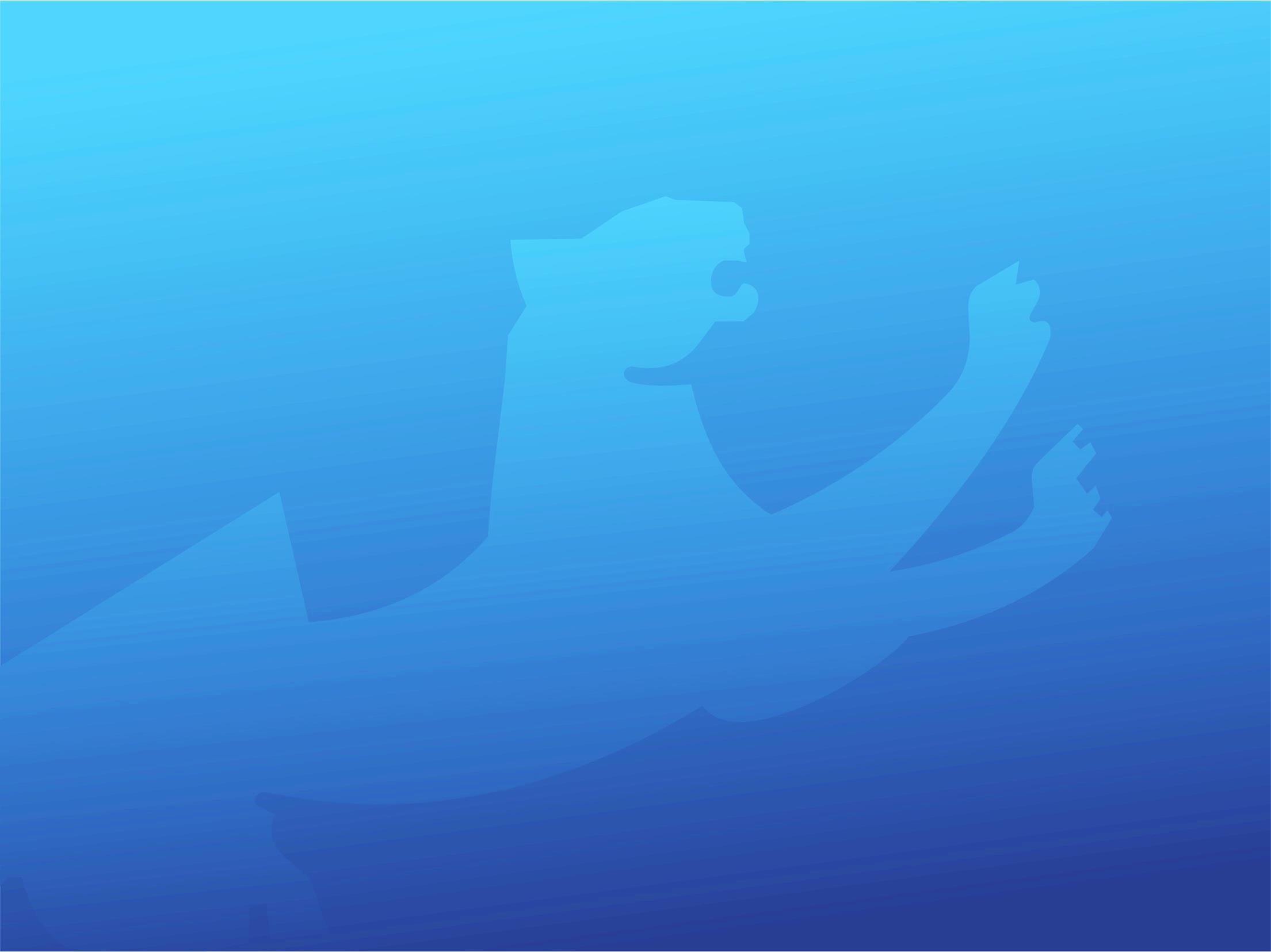 Продолжение
Требования к постдокторанту
иметь отечественного и/или зарубежного научного консультанта, соответствующего следующим минимальным требованиям:

ученое звание ассоциированного профессора (доцента) или профессора, либо ученую степень доктора наук;

область научных исследований научного консультанта и (или) его опыт научно-исследовательской и (или) научно-педагогической работы должны соответствовать направлению научного проекта;

физическое лицо не может быть консультантом более чем у 2 (двух) постдокторантов в рамках одного конкурса.
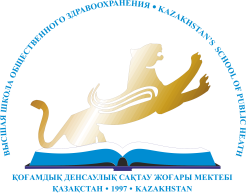 www. ksph.edu.kz
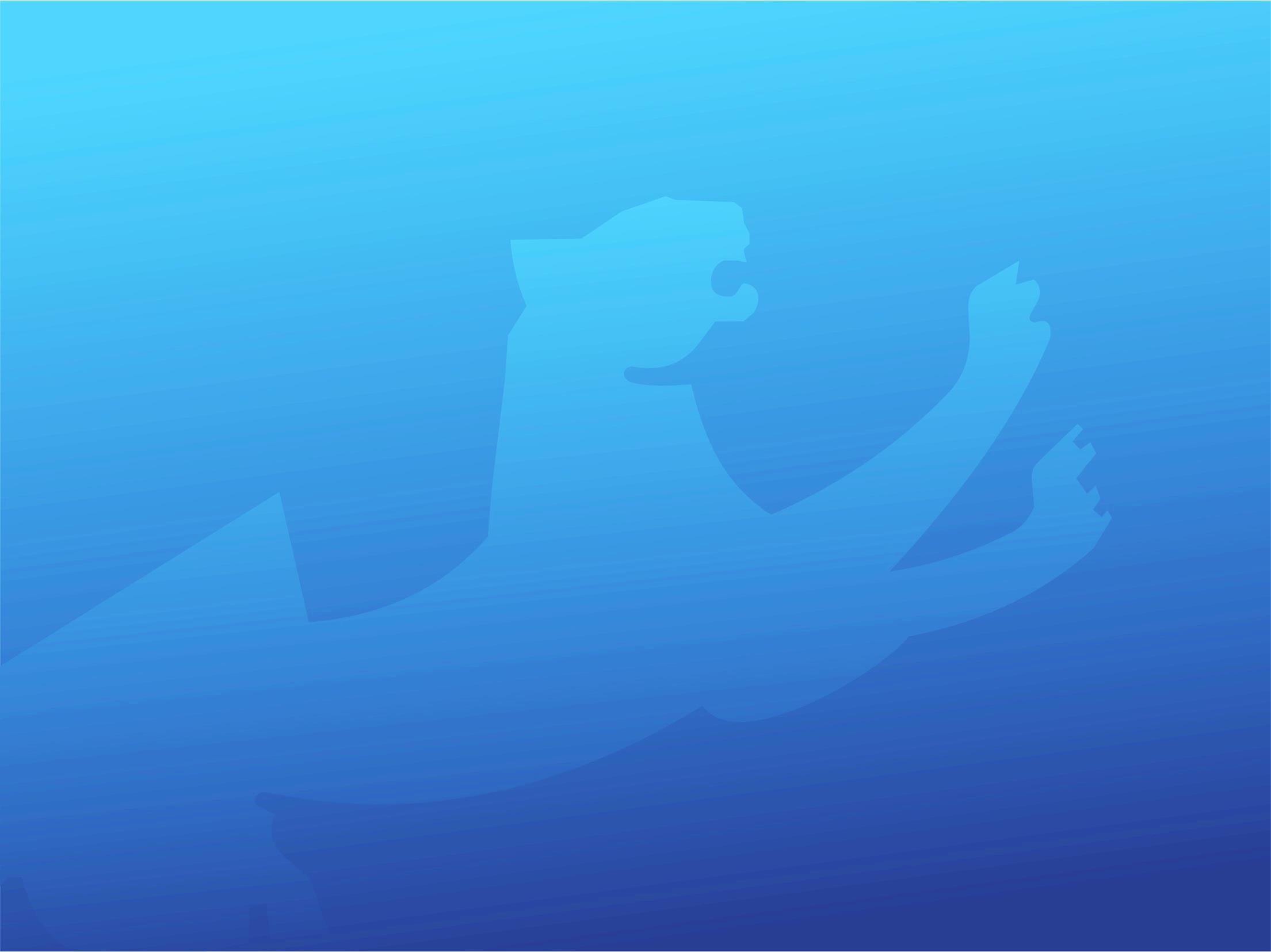 Продолжение
Требования к постдокторанту
в ходе реализации проекта, постдокторант должен преподавать одну или несколько дисциплин суммарным объемом учебной нагрузки 3 кредита (в каждом семестре) по Европейской системе перевода и накопления кредитов (ECTS) в ОВПО весь период реализации проекта. 

Грант предусматривается для индивидуального исследования с участием научного консультанта. Другие члены исследовательской группы и/или вспомогательный персонал в рамках данного проекта не предусмотрены.
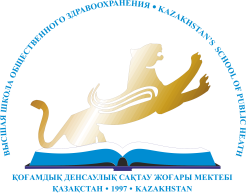 www. ksph.edu.kz
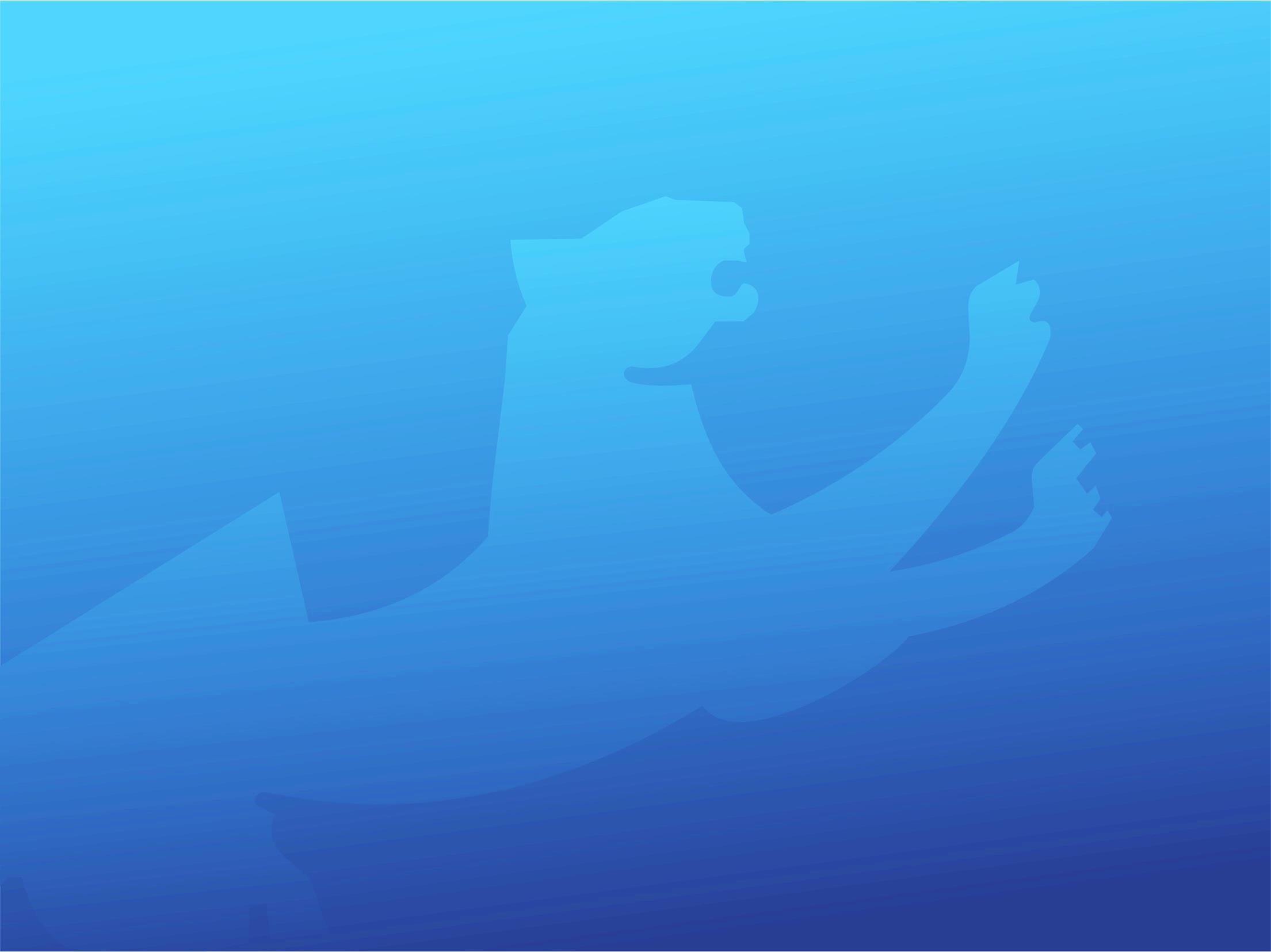 Необходимые документы для участия в конкурсе
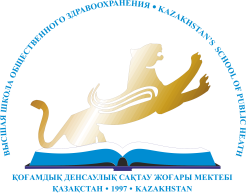 www. ksph.edu.kz
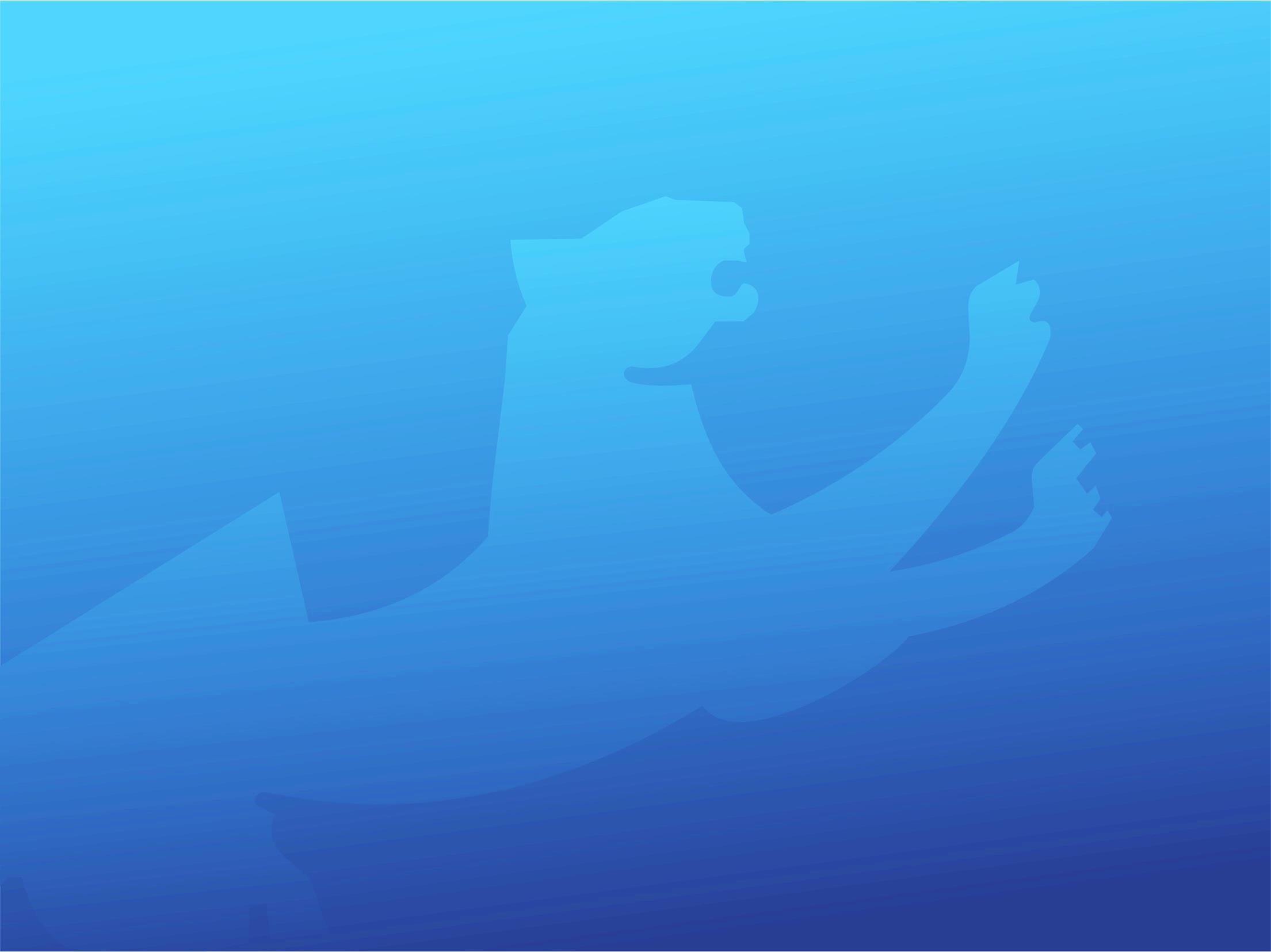 Требования к форме и содержанию заявки на участие в конкурсе на грантовое финансирование исследований молодых ученых – постдокторантов по проекту «Жас ғалым», объем и условия вклада со стороны частного партнера
Заявка на участие в конкурсе составляется согласно приложению.

Заявки должны соответствовать принципам и нормам академической и исследовательской этики. 

Заявка должна содержать информацию о сроке реализации проекта – 28 месяцев.

Участник, претендующий на получение гранта на постдокторантуру по прикладным исследованиям, обеспечивает участие частного партнера с частичным обеспечением проекта необходимыми ресурсами, в том числе финансовыми, не менее 0,1% от общей суммы заявки на весь период реализации проекта

Сведения, составляющие коммерческую тайну, представляются с обязательной пометкой «коммерческая тайна».
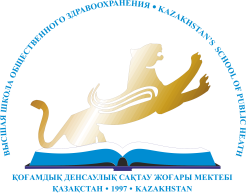 www. ksph.edu.kz
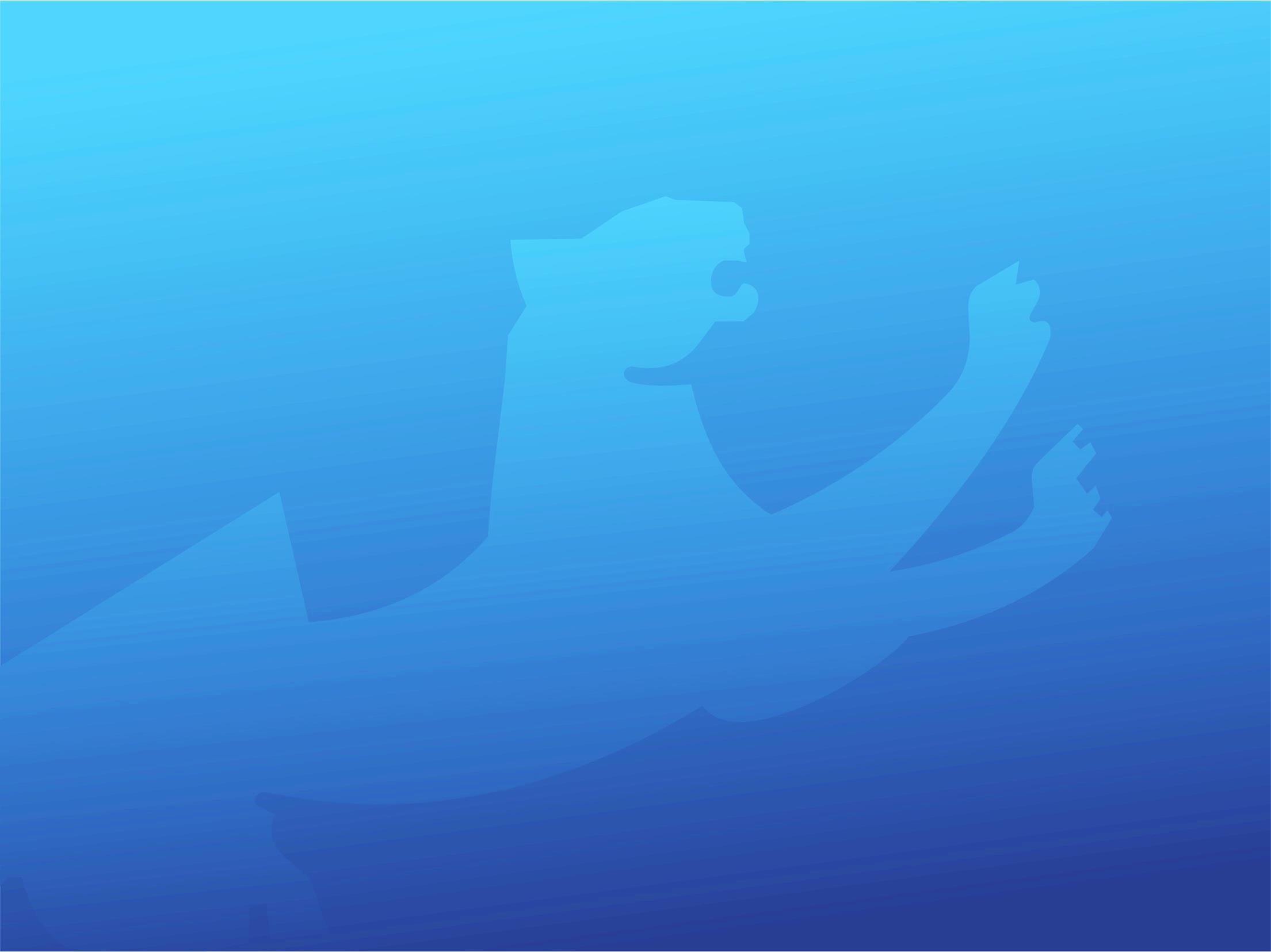 Процесс подачи заявки на конкурс - заявитель подает заявку на конкурс в КН МОН РК через ГНТЭ.
Заявки отклоняются и возвращаются заявителю в случае:
несоответствия оформления заявки требованиям конкурсной документации и непредставление требуемых документов;

наличия фактов плагиата;

наличия фактов дублирования темы или содержания объекта ГНТЭ с ранее поданными, но не одобренными для финансирования, либо одновременно поданными объектами ГНТЭ;

отсутствия у участника конкурса на грантовое или программно-целевое финансирование свидетельства об аккредитации субъекта научной и (или) научно-технической деятельности;

несоответствия постдокторанта и научных консультантов требованиям конкурсной документации;
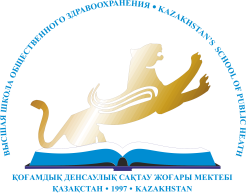 www. ksph.edu.kz
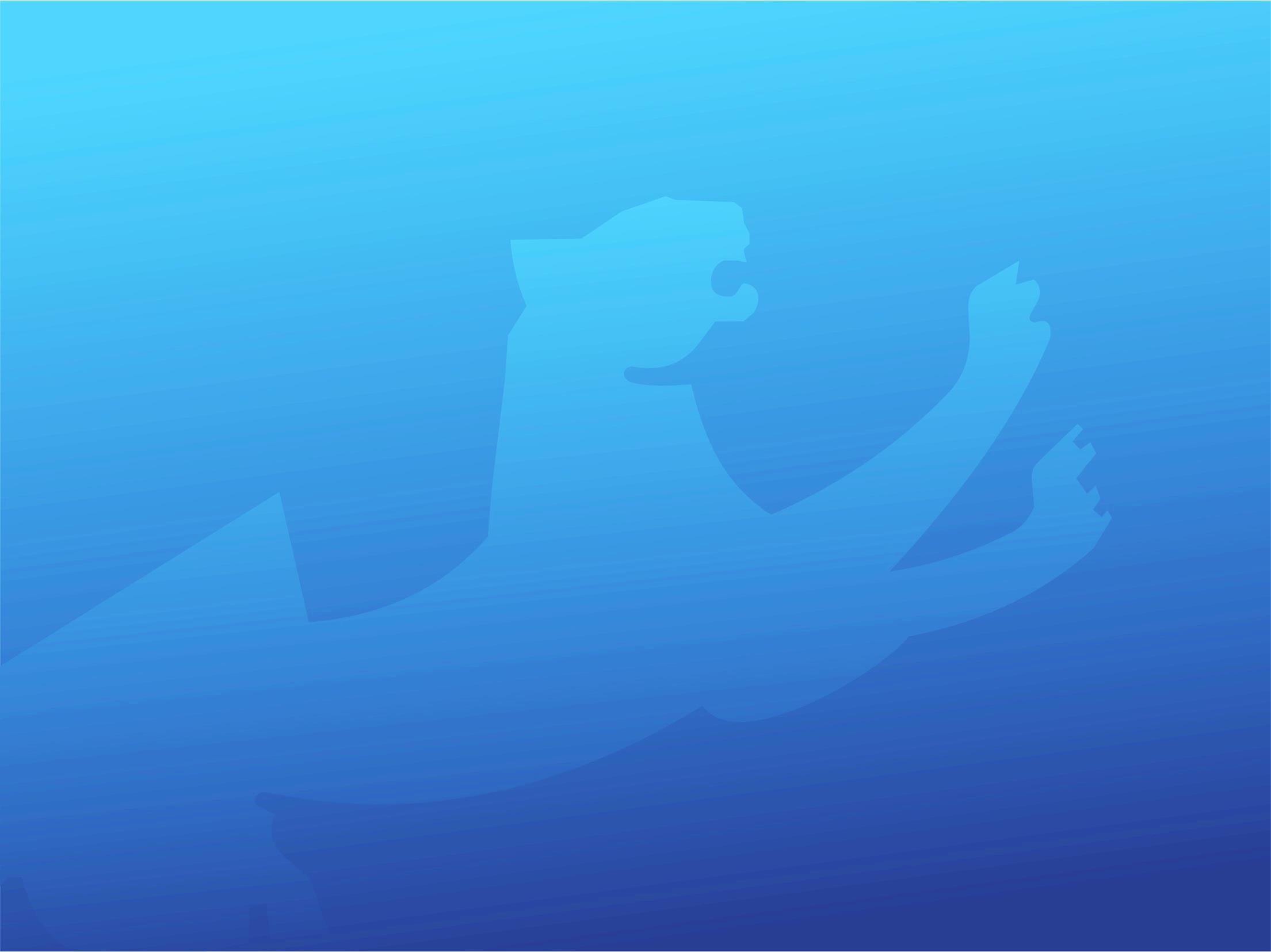 Продолжение
Заявки отклоняются и возвращаются заявителю в случае:
6) несоответствия ожидаемых результатов требованиям конкурсной документации;

7) отсутствия положительного заключения центральной или локальных комиссий по вопросам этики и биоэтики;

8) непредоставления подписанного согласия зарубежного консультанта (при наличии);

9) превышения количества подаваемых заявок;

10) непредоставления соглашения о вкладе со стороны частного партнера по прикладному проекту;

11) отсутствия постдокторской программы или положения;

12) непредоставления справки от организации высшего и/или послевузовского образования, подтверждающей завершение освоения докторантом образовательной программы докторантуры
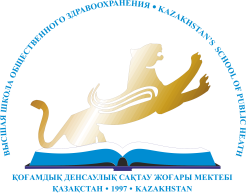 www. ksph.edu.kz
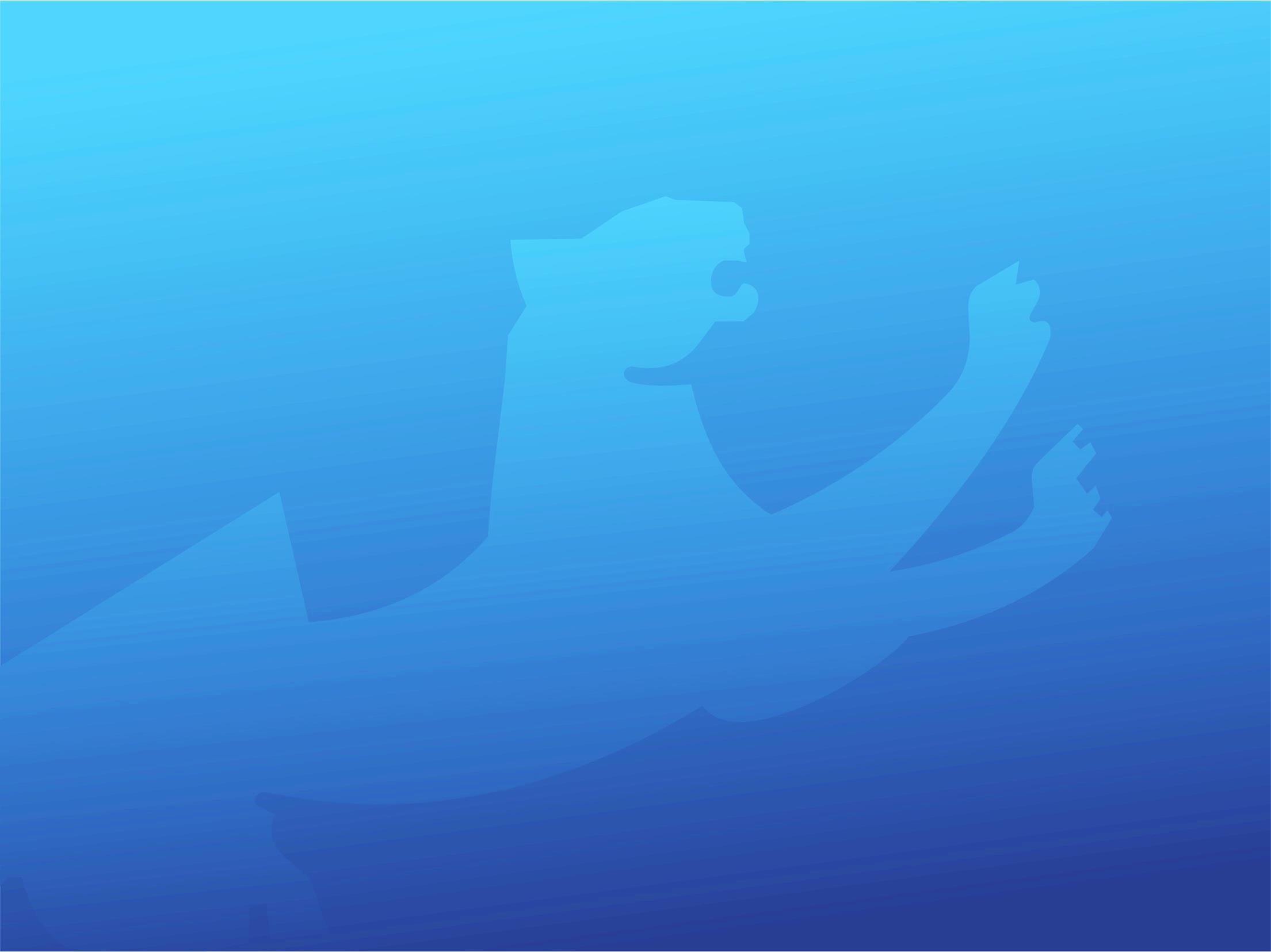 Требования к ожидаемым результатам по итогам реализации научных и (или) научно-технических проектов
1. Научные публикации
1.1 По итогам реализации проекта постдокторантом должны быть получены следующие минимальные результаты: 
не менее 2 (двух) статей в журналах из первых трех квартилей по импакт-фактору в базе данных Web of Science или имеющих процентиль по CiteScore в базе данных Scopus не менее 50.
Либо:
не менее 1 (одной) монографии со вкладом постдокторанта не менее 6 п.л.
не менее 5 (пяти) статей и(или) обзоров в рецензируемых зарубежных и(или) отечественных изданиях, рекомендованных КОКСОН;

Постдокторант должен являться автором для корреспонденции или первым автором
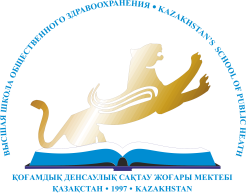 www. ksph.edu.kz
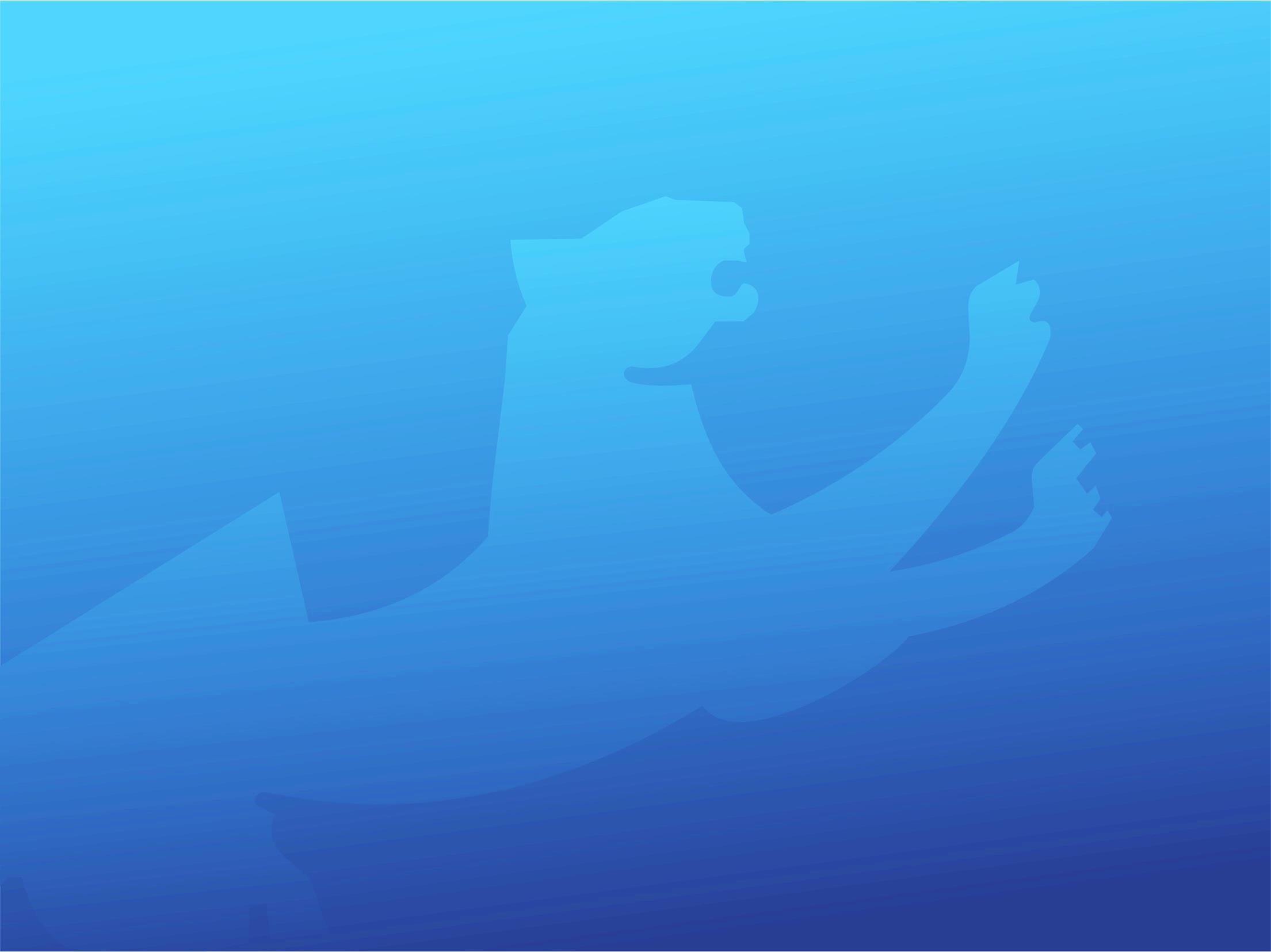 Финансирование
Реализация проектов, одобренных для финансирования, должна осуществляться в Республике Казахстан. 

Средства грантового финансирования распределяются постдокторантом.

Средства грантового финансирования должны быть направлены на виды расходов, непосредственно связанных с проведением научных исследований, указанных в заявке 

Неэффективное и необоснованное использование средств грантового финансирования несет за собой ответственность заявителя и постдокторанта, в установленном законодательством Республики Казахстан порядке. 

Организацией-исполнителем проектов не допускается удержание средств из грантового финансирования. 

С победителями конкурса на грантовое финансирование заключается договор на реализацию научного, научно-технического проекта
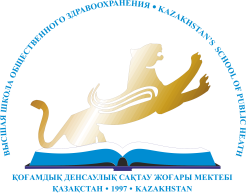 www. ksph.edu.kz
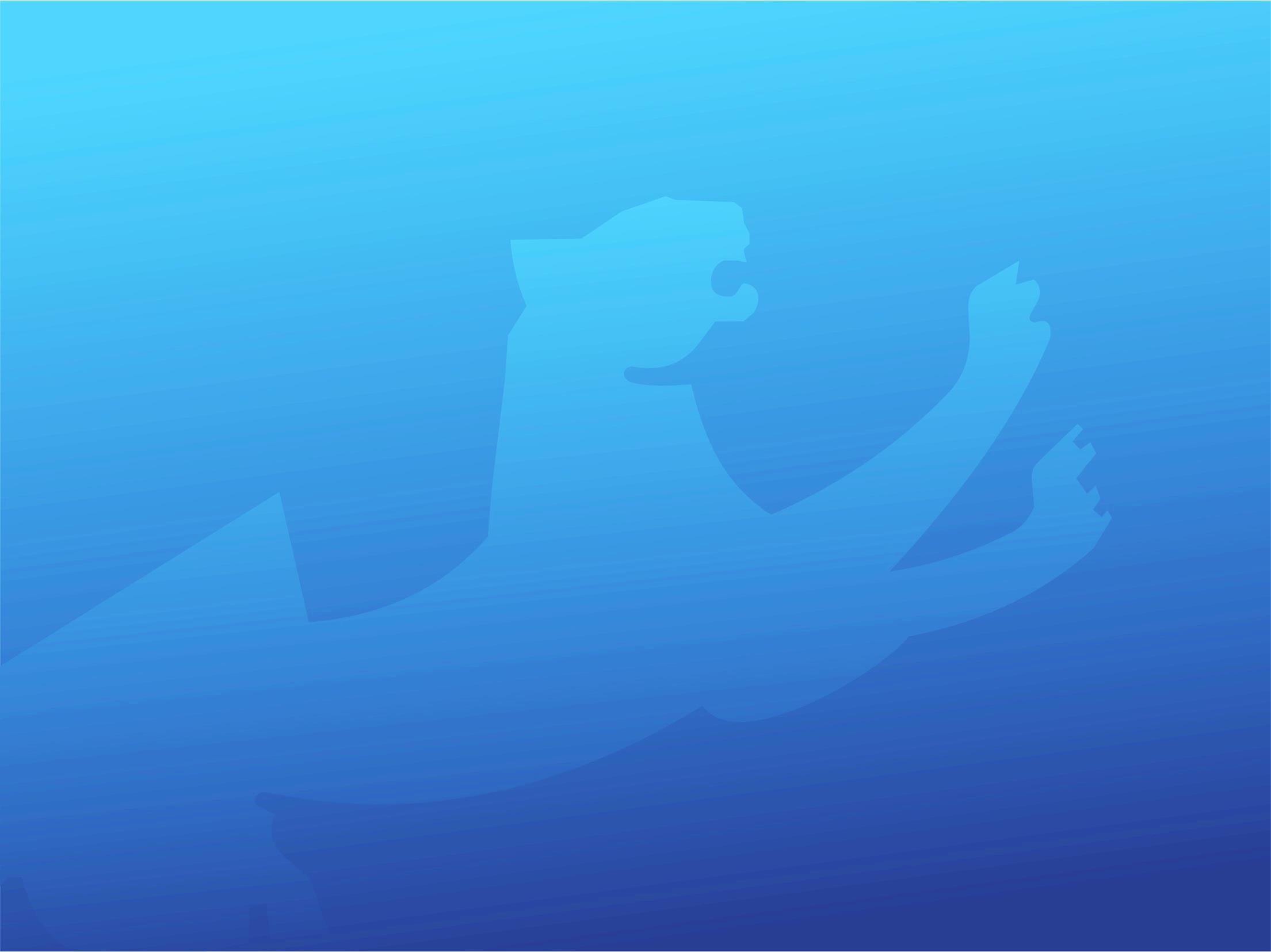 Продолжение
Финансирование
Заявитель обеспечивает ведение учета и отчетности по проекту в установленном законодательством порядке

В случае отказа постдокторанта от реализации проекта, решением ННС реализация проекта прекращается, договор расторгается, а неизрасходованные средства возвращаются в Комитет науки. 

В случае не достижения результатов проекта, по решению ННС постдокторант отстраняется от участия в качестве научного руководителя или постдокторанта во всех последующих конкурсах, объявляемых Комитетом науки, до тех пор, пока результаты не будут достигнуты, но не более чем на 3 года. 

В период выполнения данного проекта постдокторант имеет право участвовать в реализации других проектов грантового и/или программно-целевого финансирования в качестве участника исследовательской группы в первые два года проекта и в качестве руководителя или участника исследовательской группы в третий год реализации данного проекта.
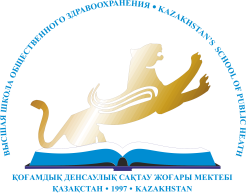 www. ksph.edu.kz
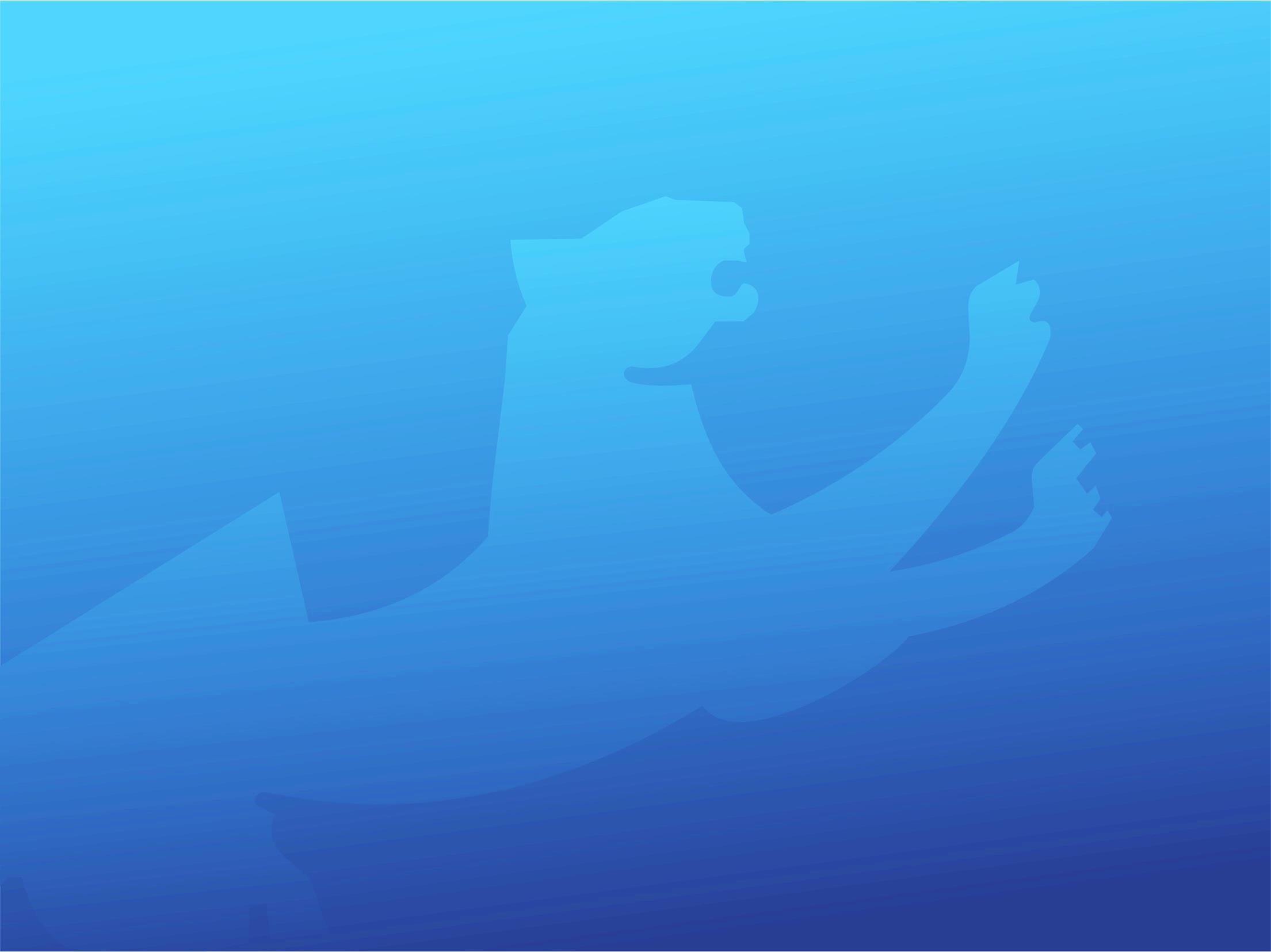 Благодарю 
за внимание!
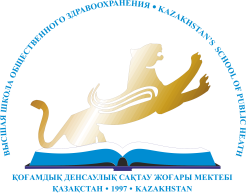 www. ksph.edu.kz